8.2 Cell Reproduction and Growth
All organisms come from one cell
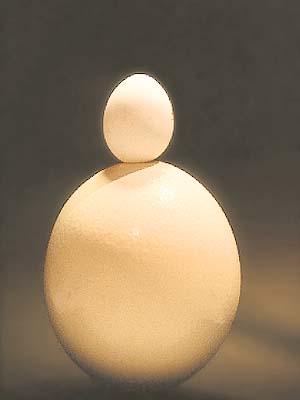 Largest:	Ostrich Egg
Smallest: Red Blood Cell
Longest: Nerve Cell
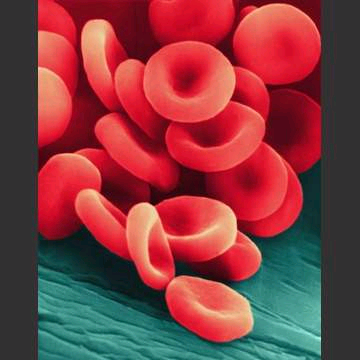 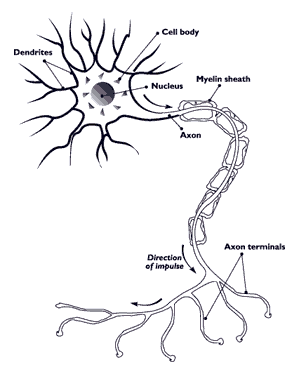 Where do cells come from?
Another cell: 
Asexual Reproduction
Exact copy of the cell
A combination of cells:
Sexual Reproduction
Male and Female sex cells combine 
Genes of both parents determine traits
Cell Size Limitations
Enough surface area to let materials in and out
Diffusion takes time to reach all organelles
In: water, glucose, oxygen
Out: water, urea, carbon dioxide

Function:  Depends on the type of cell
Ex: nerves (long), RBCs (small)
When do cells divide?
Some divide faster than others
Skin cells:  25 million/sec. (created and destroyed)
Bones?
Nerves?


Growing: more created than destroyed
Repair: Getting cut (bleeding), bruises, sick
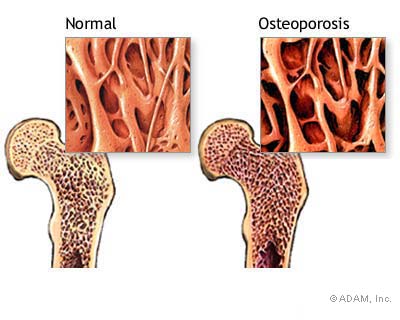 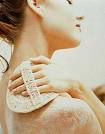 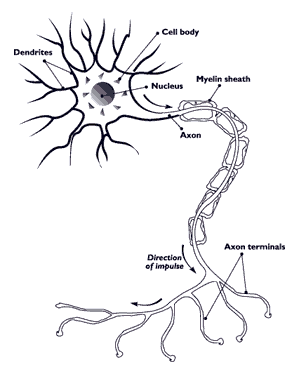 Role of Chromosomes
Chromatin coils into chromosomes during cell division (mitosis)
Chromosomes carry the genetic info. (DNA)
DNA  Chromatin  Chromosomes

Humans have 46 chromosomes
Do our cells reproduce sexually or asexually?
Cell Cycle
Sequence of growth and division of a cell
Interphase – growth phase
Mitosis- division phase
Interphase
3 parts:
Growth in size
DNA Synthesis- copies its genetic material
Growth period- prepares for division (protein)
Mitosis- 4 phases
Cell division is continuous (phases blend)
PMAT 
Prophase
Metaphase
Anaphase
Telophase
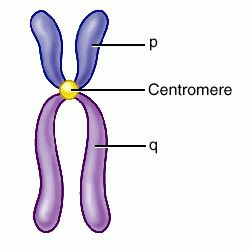 Prophase
First and longest phase of division

Chromatin coils into chromosomes

Sister chromatid (exact copies of a chromosome) attached by a centromere

Nuclear envelope disintegrates

Centrioles migrate (animal)/ 
	spindle forms
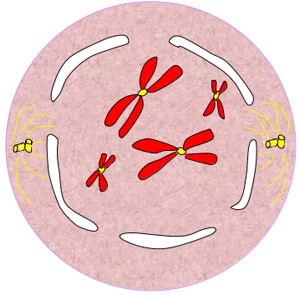 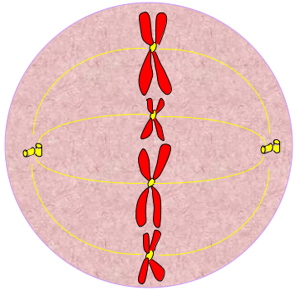 Metaphase
Second and shortest phase
Chromosomes align on the metaphase plate
Spindle fibers attach to each sister chromatid
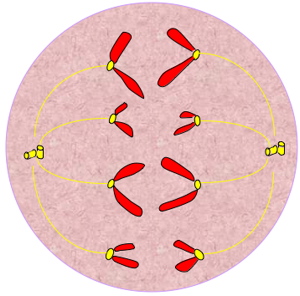 Anaphase
Third phase
Spindle fibers pull sister chromatid apart
Chromatid are now chromosomes
Centromere breaks apart
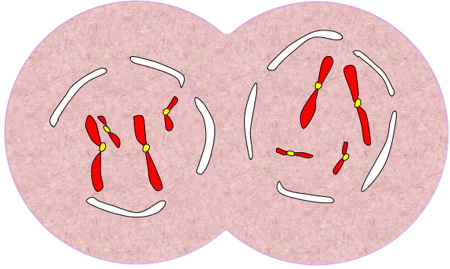 Telophase
Final division phase
Chromosomes reach opposite ends of the cell
Spindle breaks down /chromosomes uncoil
Nuclear envelope forms around chromosomes
Cytokinesis
Division of the Cytoplasm
Plants
form a cell plate  cell wall
Animals
cleavage furrow- plasma membrane pinches
Results of Mitosis
Two identical nuclei  cells

Unicellular- remain as single cells

Multicellular-  groups of cells working together
Tissue Organ Organ System Organism

Review
8.3 Control of cell cycle
Enzymes promote or inhibit cell division
Directed by genes (growth hormone)

Gene- segment of DNA controlling protein production
Eye color (controls protein for blue or brown)
Skin color (controls level of melanin)
Contact inhibition
When cells touch, they stop dividing

Form a layer, not a pile of cells
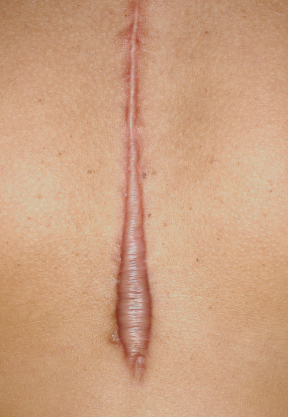 Cancer
Uncontrolled division of cells

Tumors:
Malignant (cancerous)
Benign (stops growing)

Metastasis- spreading of cancer through body
Examples
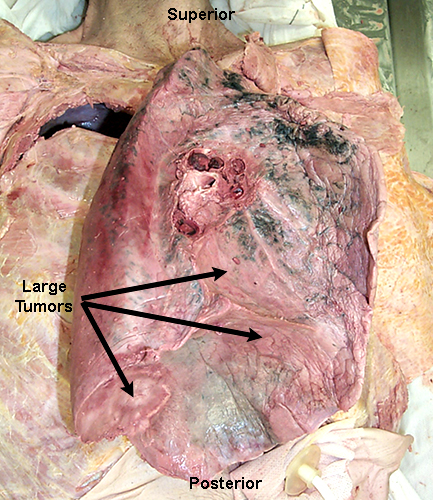 Causes of Cancer
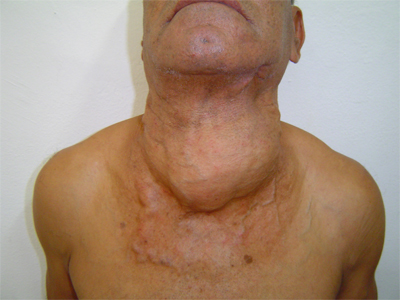 Genetic
Runs in the family

Environmental
Smoke, pollution, radiation
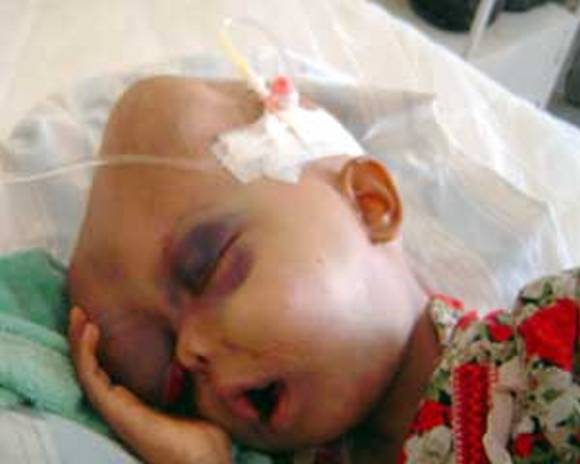 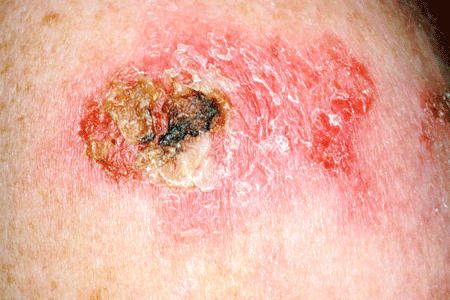 Types of Cancer
Carcinomas
internal or external coverings
Sarcomas- bone or muscle
Leukemia- blood or bone marrow
Lymphomas
spleen and lymph nodes
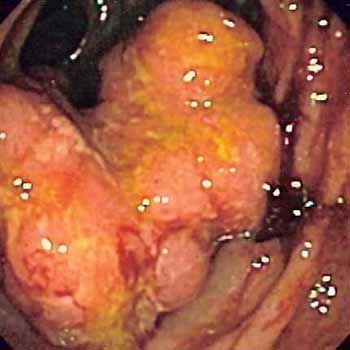 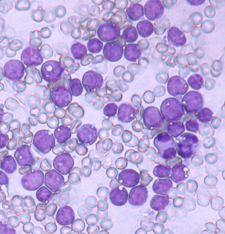 Replacement Skin